ANATOMY OF SCAPULA
ANATOMY
Large, Flat And Triangular Bone
Placed on The Posterolateral Aspect of The Thoracic Cage
Has Two Surfaces, Three Borders, Three Angles and Three Processes
TWO SURFACES
Costal Surface:
Also Known as Ventral Surface or Subscapular Fossa
Presents A Broad Concavity (Directed Medially and Forwards)
Medial Two- Thirds of The Fossa are Marked By Several Oblique Ridges; Run Lateralward And Upwards
Lateral Third of The Fossa is Smooth
Thick Ridge Adjoins The Lateral Border
Almost Rod- Like
Acts as a Lever For The Action Of S.A in Overhead Abduction of The Arm.
Dorsal Surface:
Arched From Above Downwards
Gives Attachment To The Spine Of Scapula Which Divides The Surface Into Two Unequal Parts: Supraspinatus Fossa And Infraspinatus Fossa
Two Fossa Are Connected By The Supraglenoid Notch, Situated Lateral To The Root Of The Spine

Supraspinatus Fossa:
Smaller Of The Two
Concave, Smooth And Broader
Medial Two Thirds Give Origin To The Supraspinatus
Infraspinatus fossa:
Much larger
Shallow concavity at its upper part
Centre presents a prominent convexity
Medial two- thirds gives origin to the Infraspinatus muscle
THREE BORDERS
Superior Border:
Shortest And Thinnest, Most Irregular
Concave
Extends From The Medial Angle To The Base of The Coracoid Process
Near The Root of The Coracoid Process It Presents The Suprascapular Notch
Axillary Border or Lateral Border:
Thickest 
Begins Above at The Lower Margin of The Glenoid Cavity
Inclines Obliquely Downward And Backward To The Inferior Angle
At The Upper End It Presents The Infraglenoid Tubercle
Vertebral Border or Medial Border:
Longest 
Extends From the Superior Angle to The Inferior Angle
THREE ANGLES
Superior Angle:
Formed By The Junction Of The Superior And Vertebral Borders
Thin, Smooth, Rounded
Inclined Somewhat Lateralward
Covered By The Trapezius
Inferior Angle:
Thick And Rough
Formed By The Union Of The Vertebral And Axillary Border
Covered By The Latissimus Dorsi
Moves Forwards Round The Chest When The Arm Is Abducted
Lateral Angle:
Also Known as Glenoid Angle
Thickest Part of the Bone
Bears the Glenoid Cavity or Fossa
Directed Forwards, Laterally and Slightly Upwards
THREE PROCESSES
Spine or Spinous Process:
Triangular Part of Bone
Three Borders And Two Surfaces
Divides The Dorsal Surface of The Scapula Into The Supraspinous And Infraspinous Fossae
Posterior Border Is Called The Crest of The Spine
Crest Has Upper And Lower Lips
Lateral Border Is The Shortest, Is Slightly Concave, Thick And Round
Acromion process:
Large and somewhat triangular
Has two borders, medial and lateral
Lateral border is thick and irregular
Medial border is shorter than the lateral and concave
Two surfaces, superior and inferior
Superior surface is directed upwards, backward and lateralward; convex, rough
Inferior surface is smooth and concave
A facet for the clavicle

Coracoid Process:
Thick Curved Process
Attached By a Broad Base to The Upper Part of The Neck of The Scapula
Directed Forwards And Slightly Laterally
ATTACHMENTS
Muscles: Origin
Subscapularis: Medial Two- Thirds Of The Subscapular Fossa
Supraspinatus: Medial Two- Thirds Of The Supraspinatus Fossa Including The Upper Surface Of The Spine
Infraspinatus: Medial Two- Thirds Of The Infraspinatus Fossa Including The Lower Surface Of The Spine
Deltoid: Lower Border Of The Crest Of The Spine And From The Lateral Border Of The Acromion
Biceps Brachii: Long Head; Supraglenoid Tubercle, Short Head; Lateral Part Of The Tip Of The Coracoid Process
Coracobrachialis: Medial Part of The Tip of The Coracoid Process
Triceps Brachii: Long Head From The Infraglenoid Tubercle
Teres Minor: Dorsal Surface, Upper Two- Thirds, Lateral Border
Teres Major: Dorsal Surface, Lower One- Third, Lateral Border
Omohyoid: Suprascapular Notch

Insertion:
Trapezius: Upper Border of The Crest of the Spine And Medial Border of The Acromion
 S.A: Medial Border of The Costal Surface
Pectoralis Minor: Medial Border And the Superior Surface of the Coracoid Process
Leavtor Scapulae: Dorsal Aspect, Medial Border, From the Superior Angle to The Root of The Spine
Rhomboideus Minor: Medial Border, Dorsal Aspect, Opposite The Root Of The Spine
Rhomboideus Major: Medial Border, Dorsal Aspect, Between The Root of The Spine and The Inferior Angle

Ligaments:
Glenoid Labrum: Margin of The Glenoid Cavity
Capsule Of The AC Joint: Margin Of The Acromion Facet
Coracoacromial Ligament: Lateral Border of The Coracoid Process, Medial Side of The Tip F The Acromion Process
Coracohumeral Ligament: Root of The Coracoid Process
Coracoclavicular Ligament: Coracoid Process
Suprascapular Ligament: Bridges Across The Suprascapular Notch
SIDE DETERMINATION
Lateral or Glenoid Angle is Large and Bears The Glenoid Cavity
The Dorsal Surface is Convex and is Divided by The Triangular Spine Into The Supraspinous and Infraspinous Fossa
Costal Surface is Concave 
Lateral Thickest Border Runs From The Glenoid Cavity above to The Inferior Angle Below
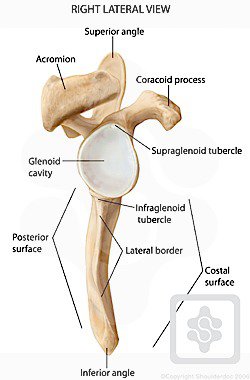 THANK YOU